Travelling on feet
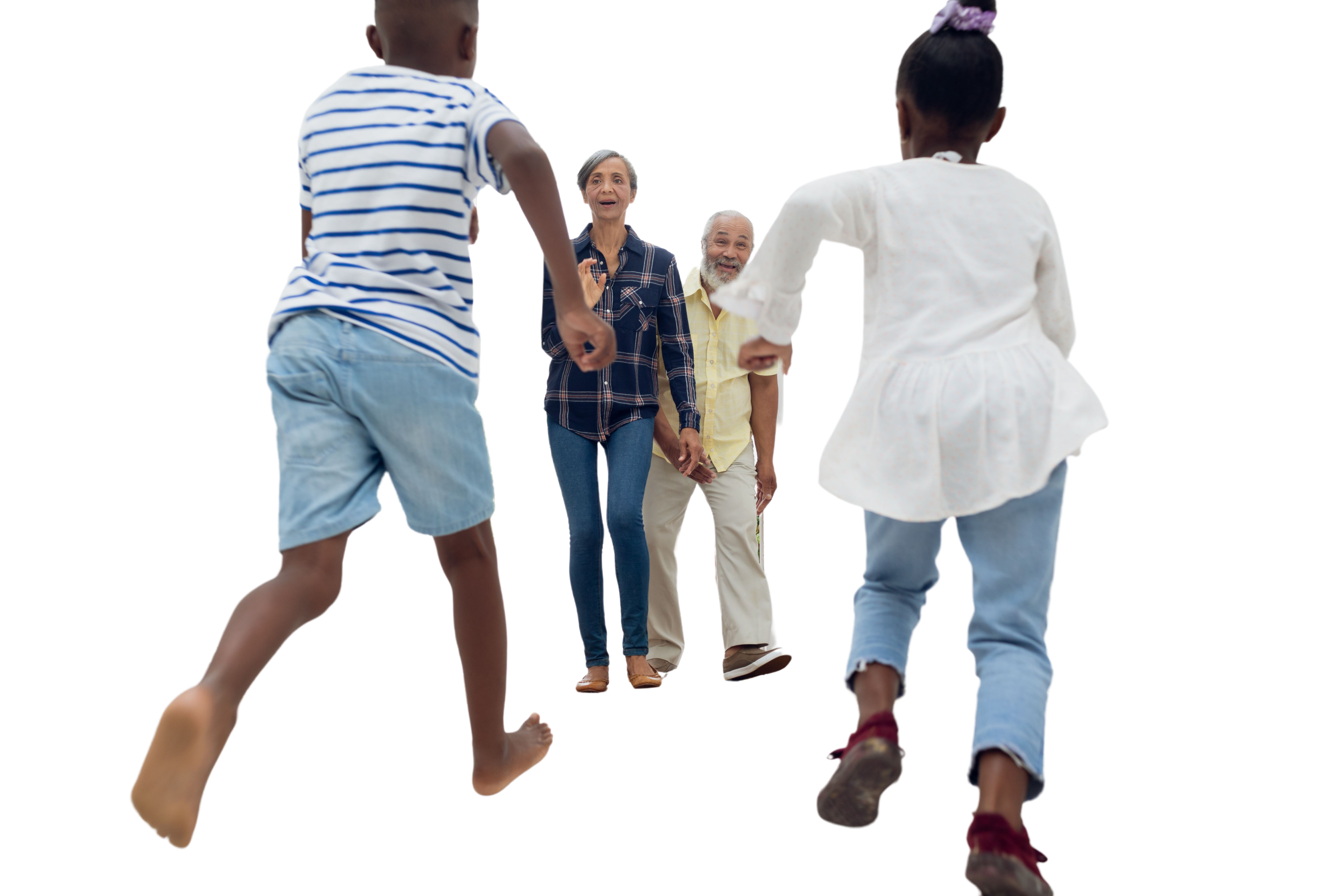 Examples of travelling on feet:
Walking
Walking on tip-toes
Running
Jumping
Hopping
Side-step
Galloping
Moving on all fours
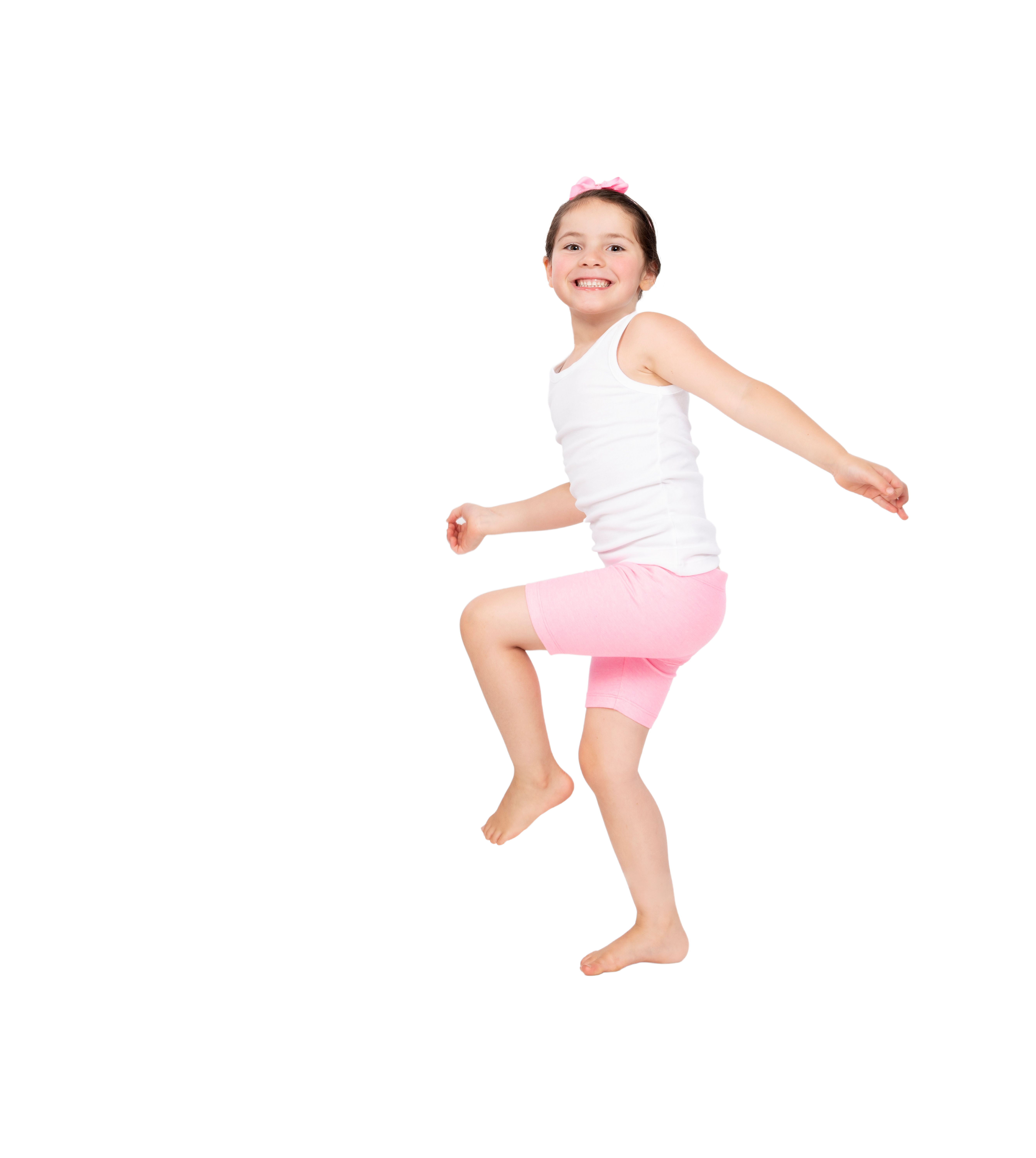 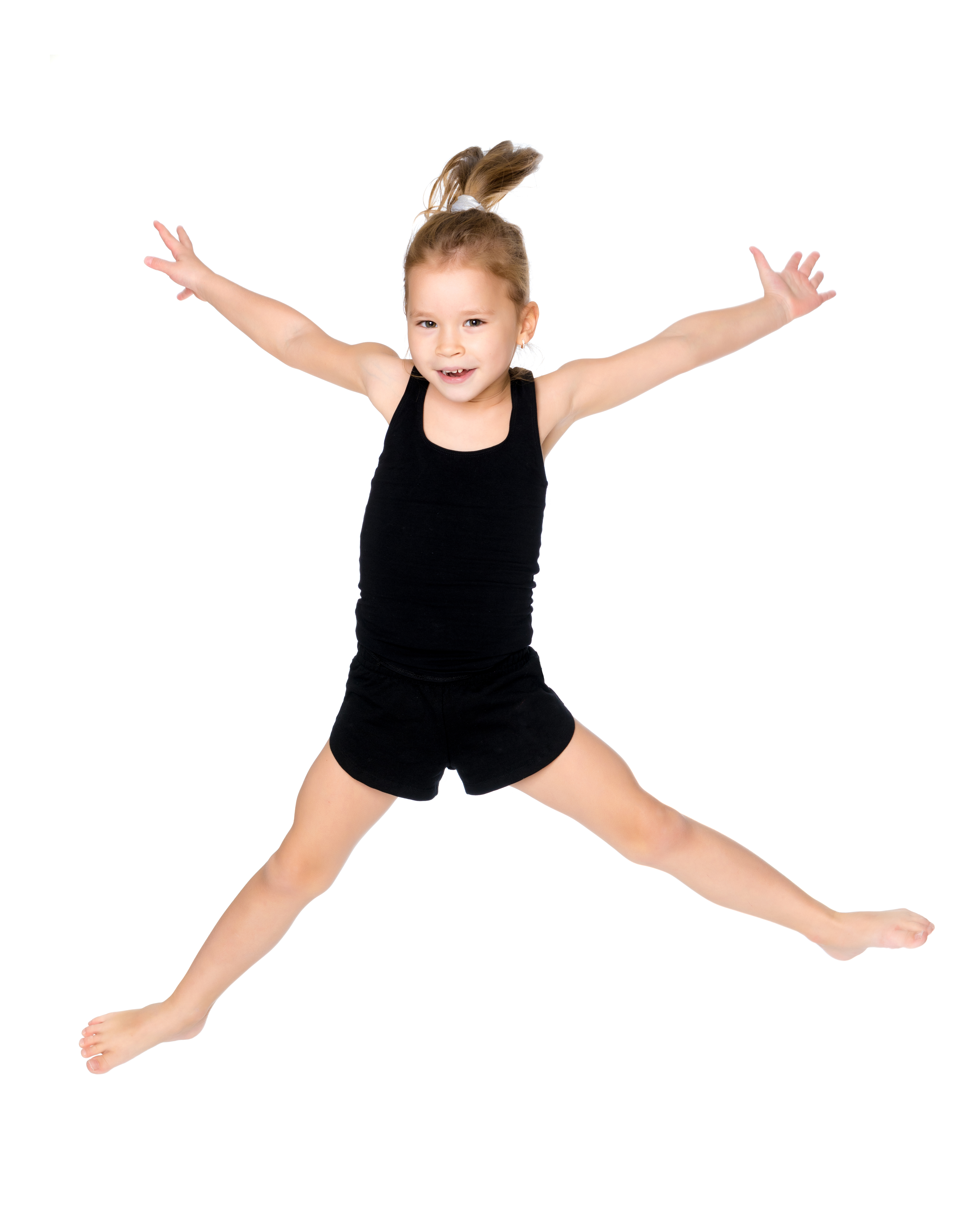 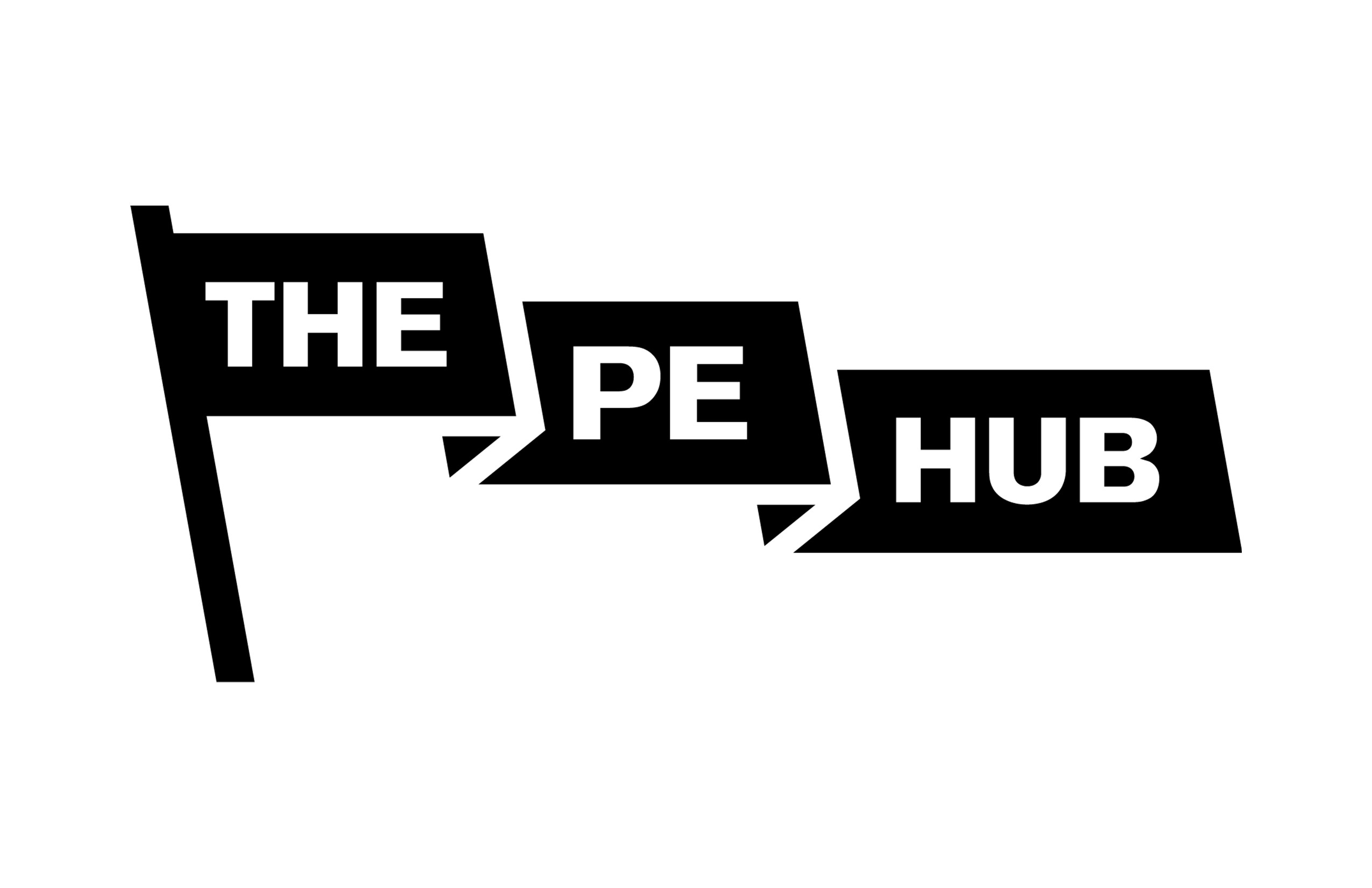 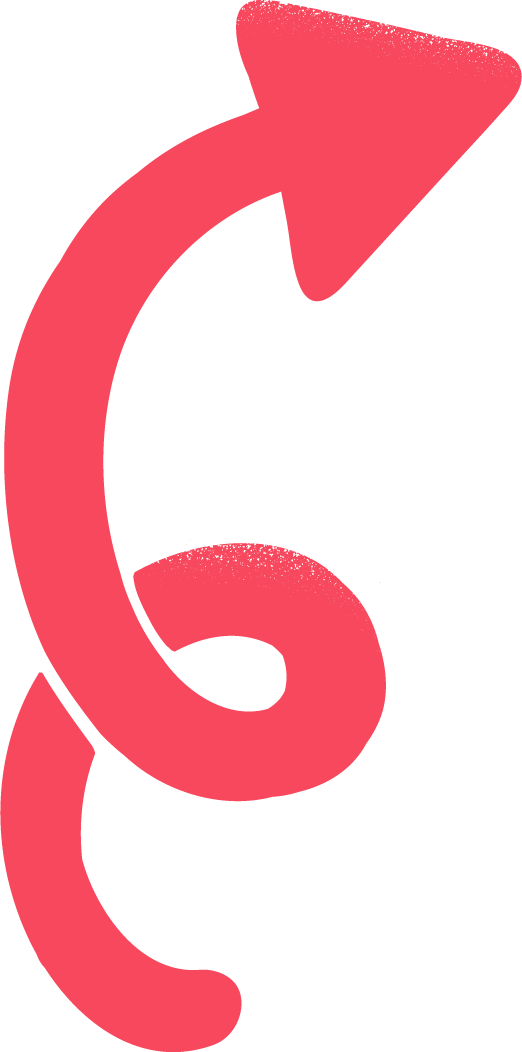 Adaptations
Walking				Change direction, speed and stride length
Walking on tip-toes	Change speed, the height of the body (tall, couched)
Running				Change direction, speed and stride length
Jumping				Two feet ➡️ Two feet, Two feet ➡️ One foot, One foot ➡️ Two feet, 						long jumps, short rebound jumps. 
Hopping				Short, low hops, powerful high hops
Side-step			Both directions, wide steps, small steps, cross-over steps
Galloping			Small and large steps, changing direction and speed
Moving on all fours	Move forward, backwards and sideways, have legs straight or 							bent
What other ways could you adapt travel?
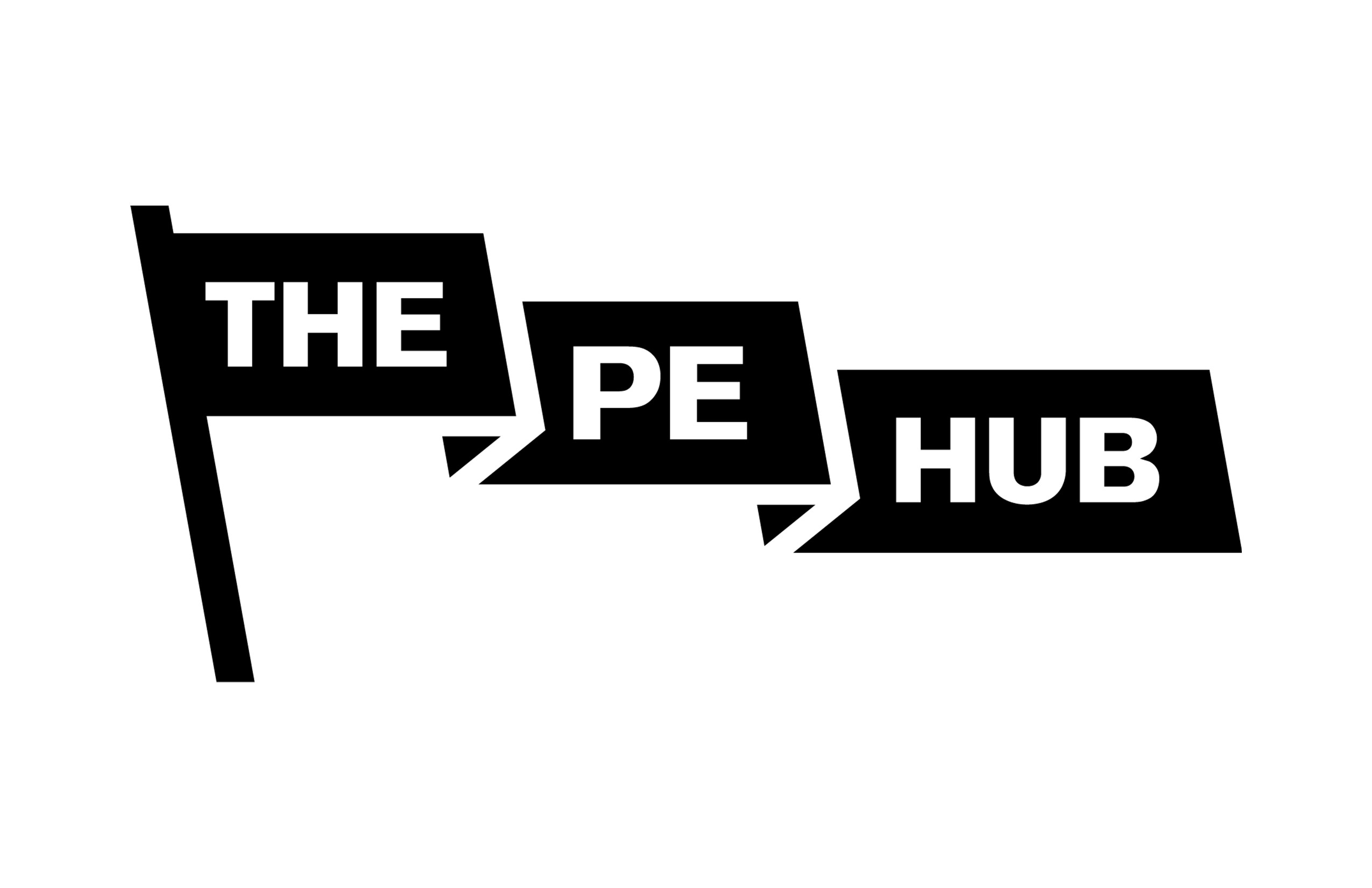 Basic Shapes
Compositional Ideas
Straight jump
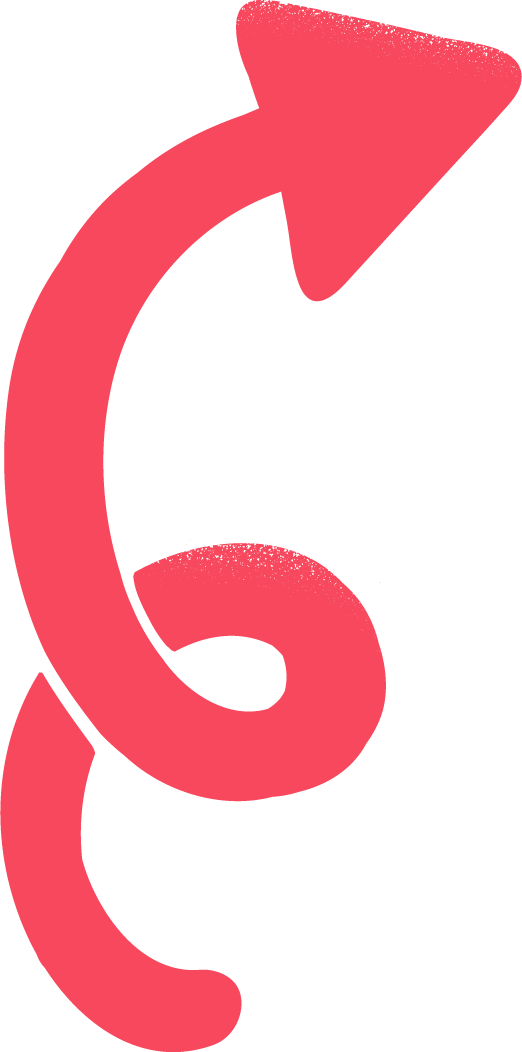 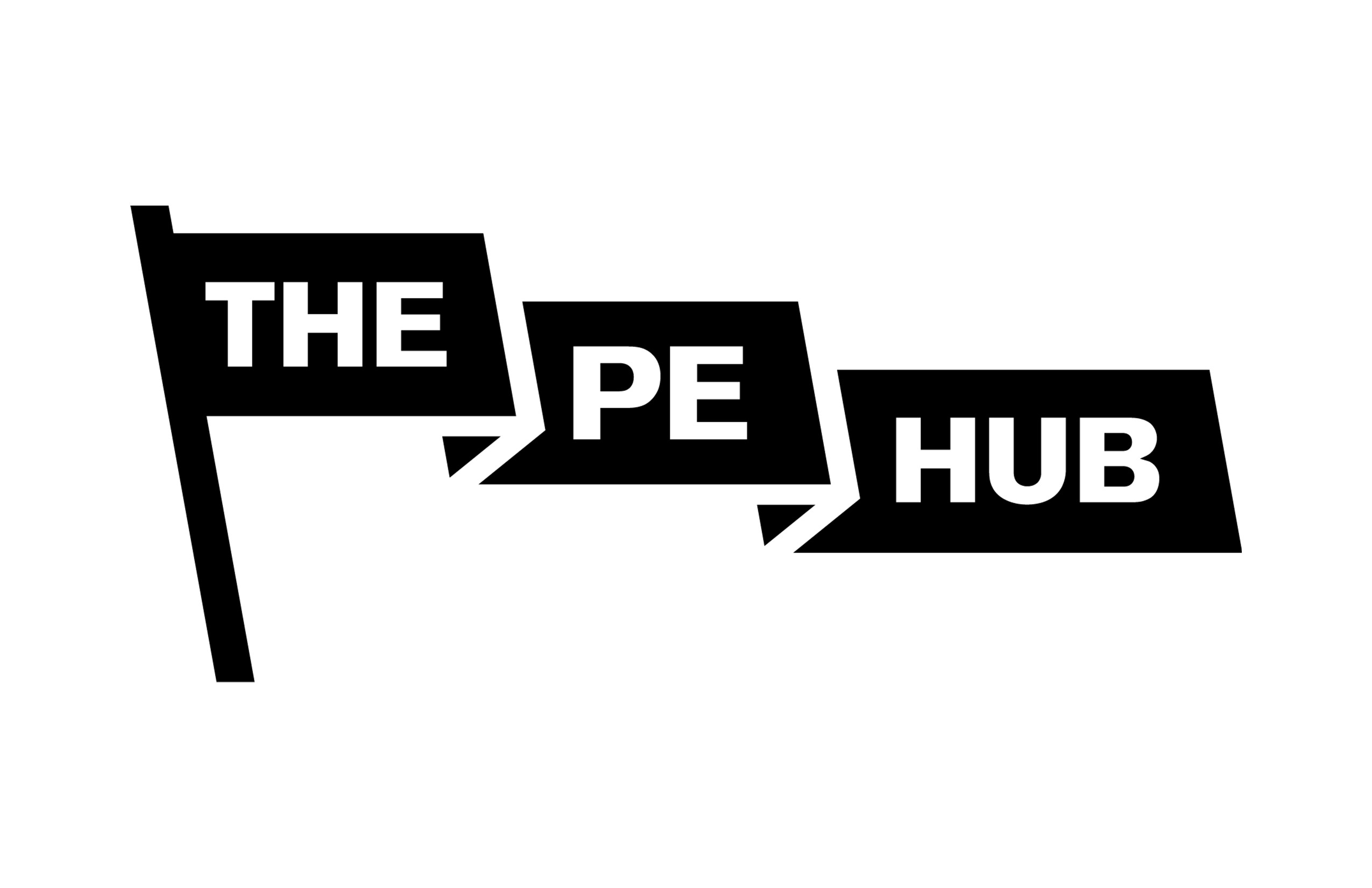